Cévní mozkové příhody
Petr Grossmann
Heterogenní skupina cerebrovaskulárních onemocnění
CMP – rychle se rozvíjející příznaky poruchy mozkové funkce, trvající déle než 24 hodin nebo končící smrtí, bez přítomnosti jiné zjevné příčiny
Ve vyspělých zemích 3. nejčastější příčina úmrtí po kardiovaskulárních onemocněních a nádorových onemocněních
Mortalita
V akutní fázi 10-15%
Do roka 1/3
40-50% handicap a kognitivní deficit
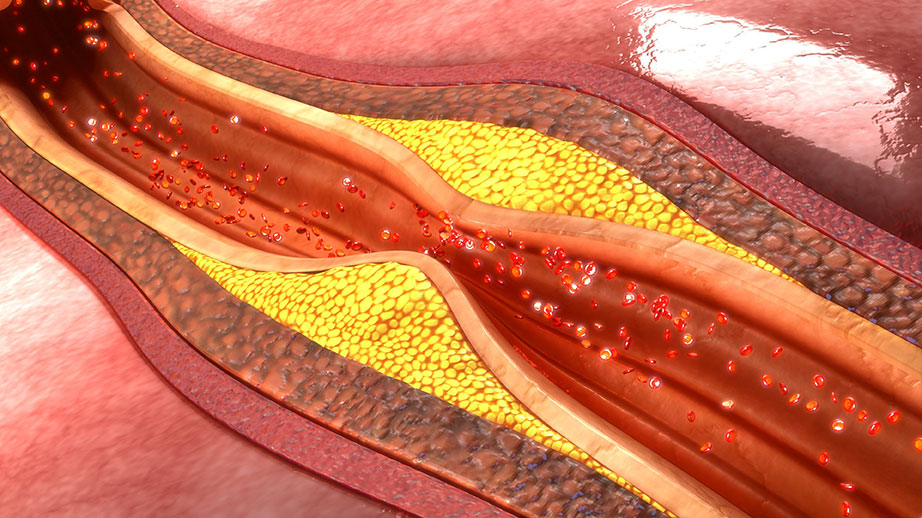 Ischemické - 80% všech CMP
Hemoragické

Ischemie - aterosklerotická, lakunární, kardioembolická, kryptogenní

Trombus – intravitálně vzniklá krevní sraženina
Embolus – vmetek - je pevný útvar, který je nesen krevním řečištěm, může dojít k jeho zaklínění v cévě a zneprůchodnění

Intrakraniální tromboflebitidy a trombózy splavů
Etiopatogeneze
Dočasný lokální neurologický deficit
Nemá znaky infarktu na zobrazovacích metodách 
Odezní do 24 hodin
Tranzitorní ischemická ataka
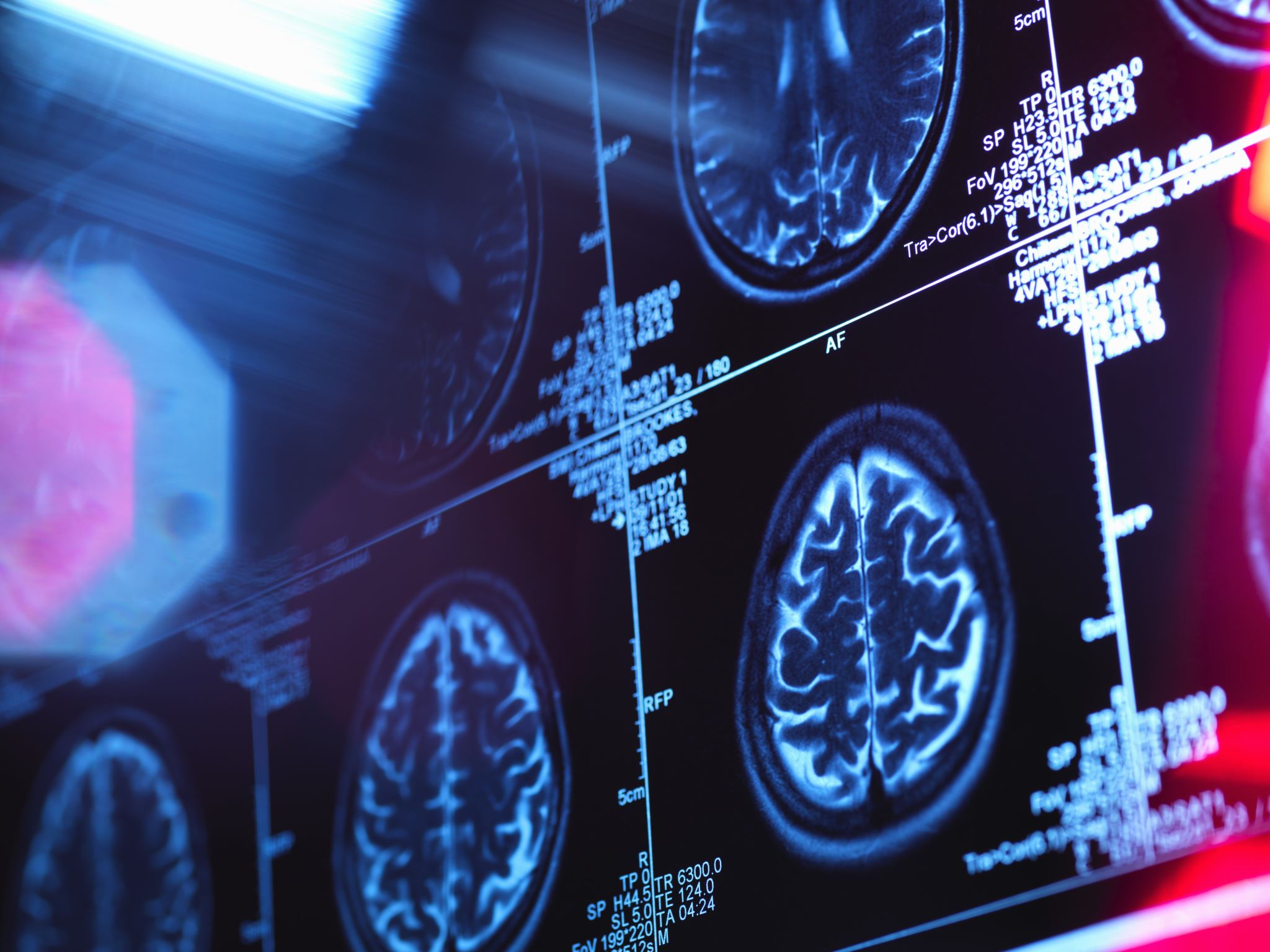 Rizikové faktory CMP
Vyšší věk
Hypertenze
Fibrilace síní
Kouuření
Diabetes mellitus
Srdeční onemocnění
Obezita
Infekce
Abusus alkoholu
Porucha struktury cév
Hematologické poruchy
Orální HAK
Infekce hlavy a krku
Malignity
Užívání drog
Krvácení
Netraumatického původu
Ruptura cévní stěny některé z arterií
Krev vniká do mozkové tkáně, mozkový edém, stlačení okolních cév, hypoxie, toxiské působení koagula

Intracerebrální (intraparenchymové)
Subarachnoidální
Intraventrikulární
Kombinace

Možné příčiny: Medikamentosní léčba, angiopatie, koagulopatie, hypertenze, užívání drog.
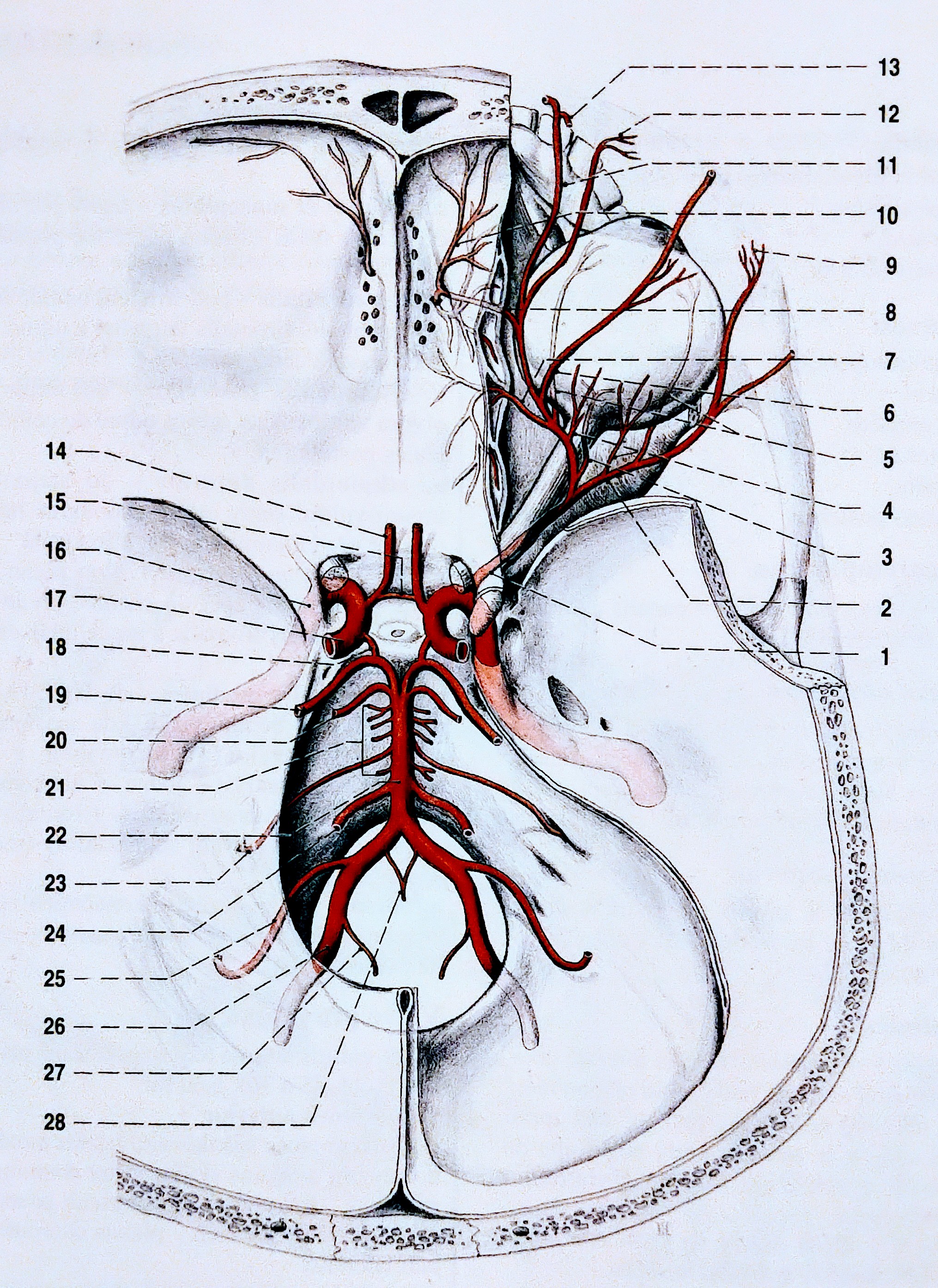 Cévní zásobení mozku
4 tepny
Vnitřní krkavice - a. carotis interna
Arteriae vertebrales - spojují se v arteria basilaris
Na spodině mozku vytvářejí Willisův okruh

Ilustrace z Čihák, R: Anatomie 3
Klinický obraz
Diagnostika
CT – v prvích hodinách málo průkazné u ischemie, vhodné u hemoragie
MRI vhodnější prro ischemické příhody

CT či MR angiografie

Okolo jádra ischemie – penumbra - hypoperfusní oblast
Terapie
U ischemie - medikamentosně - antitrombotické léčba (antiagregační, antikoagulační, trombolytická), neuroprotektivní, antiedematosní. Trombus může být též odstraněn mechanicky. Chirurgická řešení.
U hemoragické - dekompresní kraniektomie, ventrikulostomie apod.

Ošetření aneurismat (stenty), AV malformací apod.
Neuropsychologický deficit u CMP
Oslabení zejména pozorosti, PM tempa, rychlosti zpracování a exekutivních funkcí.
Hodnotíme: 
neurologický deficit, kognitivní výkonnost, emoční stav
Schopnost fungovat v každodenním životě
Kvalitu života ve vztahu k onem.
Nejčastější symptomy neuropsychol. por.:
Deficit vizuálního pole, neglekt, deficit vizuoprostorové konstrukční kapacity, deformace rekognice tváří a tvarů, poruchy paměti, afázie, deficit v řešení problémů, poškození koordinace a jemné motoriky, pošk. senzomotorické koordinace, apraxie, por. pozornosti, rigidita, demence, deficit kapacity koncentrace, změna osobnosti, porucha emocí, porucha chování.
Paměť a učení - nejčastější deficit po CMP.
Poruchy senzomotorických funkcí
Často kontralaterálně ke straně léze
Apraxie
Ideomotorická - porucha provádění naučených pohybů
Ideační apraxie – porucha používání předmětů
Porucha pravolevé orientace
Jemné motoriky
Dominance ruky
Poruchy osobosti a aemoticity
Apatie, ztráta zájmu, agresivita, afektivní labilita, deprese (10-40%), úzkost, psychosociální maladjustace.
Změny v emotivitě a osobnosti často spojeny s frontálním lalokem
Dorzolaterální - Pseudodeprese
Orbitofrontální - pseudopsychopatie